May 6, 2021
LWV Oregon state convention
How to participate in Federal Advocacy at LWV
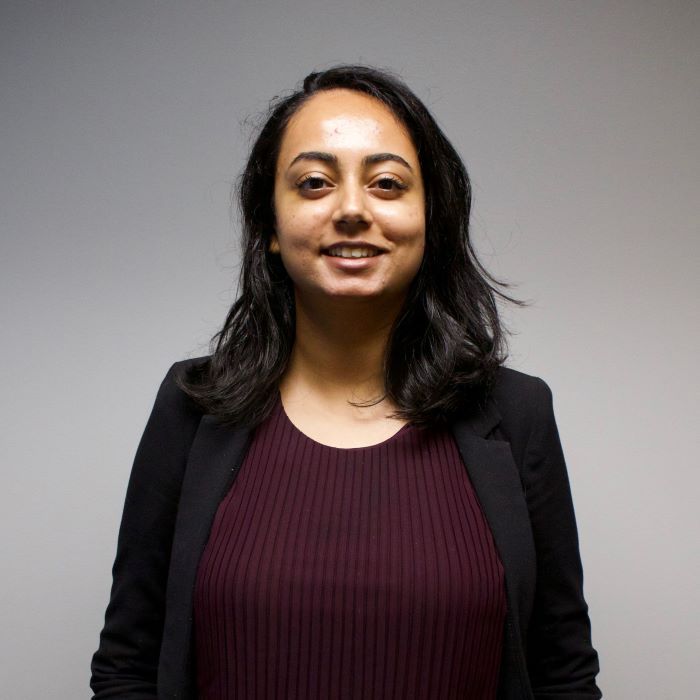 Welcome
Thank you for attending!
Priya Pandey (she/hers)
Legislative and Policy Coordinator
kpandey@lwv.org
[Speaker Notes: Autumn:​
Just a reminder on some practical items:​
​
Lines are muted in order to prevent background noise. Our chat is open throughout the session and staff is monitoring it. We will answer as many questions as possible during the session and follow up as needed. ​
​
As another reminder we record these meetings (that includes the chat) and will be sharing the link and other follow up items post webinar. ​
​
I will now turn the microphone over to Dr. Turner]
Agenda
What is Federal Advocacy?
Congressional Priorities for LWVUS
What is Federal Advocacy
Advocacy Vs Lobbying
Advocacy is a broader concept; considered to be more "educational" 
Developing public policy briefs that analyze and issue and provide recommendations 
Providing forums for discussion and educating policymakers and the public 
Understanding the overall cause 

Lobbying is defined as an attempt to influence specific legislation
Communicating a specific point of view on a bill 
Urging public to contact their legislators about a specific bill 
Sharing with the general public a view point about referendum or ballot measures
Future of Congress and LWV Priorities
Program Items: 
The LWVUS Board recommends a League-wide Campaign for Making Democracy Work®: Voting Rights, Improving Elections, Campaign Finance/Money in Politics, and Redistricting  
The LWVUS Board also proposes continuing work on urgent issues: Climate Change, the Equal Rights Amendment, Health Care, Gun Safety, and Immigration.  
Finally, the LWVUS Board recommends that the Electoral Systems Concurrence
Working Together to Influence Public Policy
All work is examined in this lens to ensure equity and inclusivity in our work. 
Questions to consider: 
Who is involved? 
Who will be impacted? 
What are the intended and unintended outcomes? 
Does this align with our vision for an equitable and inclusive organization? 
What changes can be made to make this more equitable?
Applying a DEI Lens to Our Work
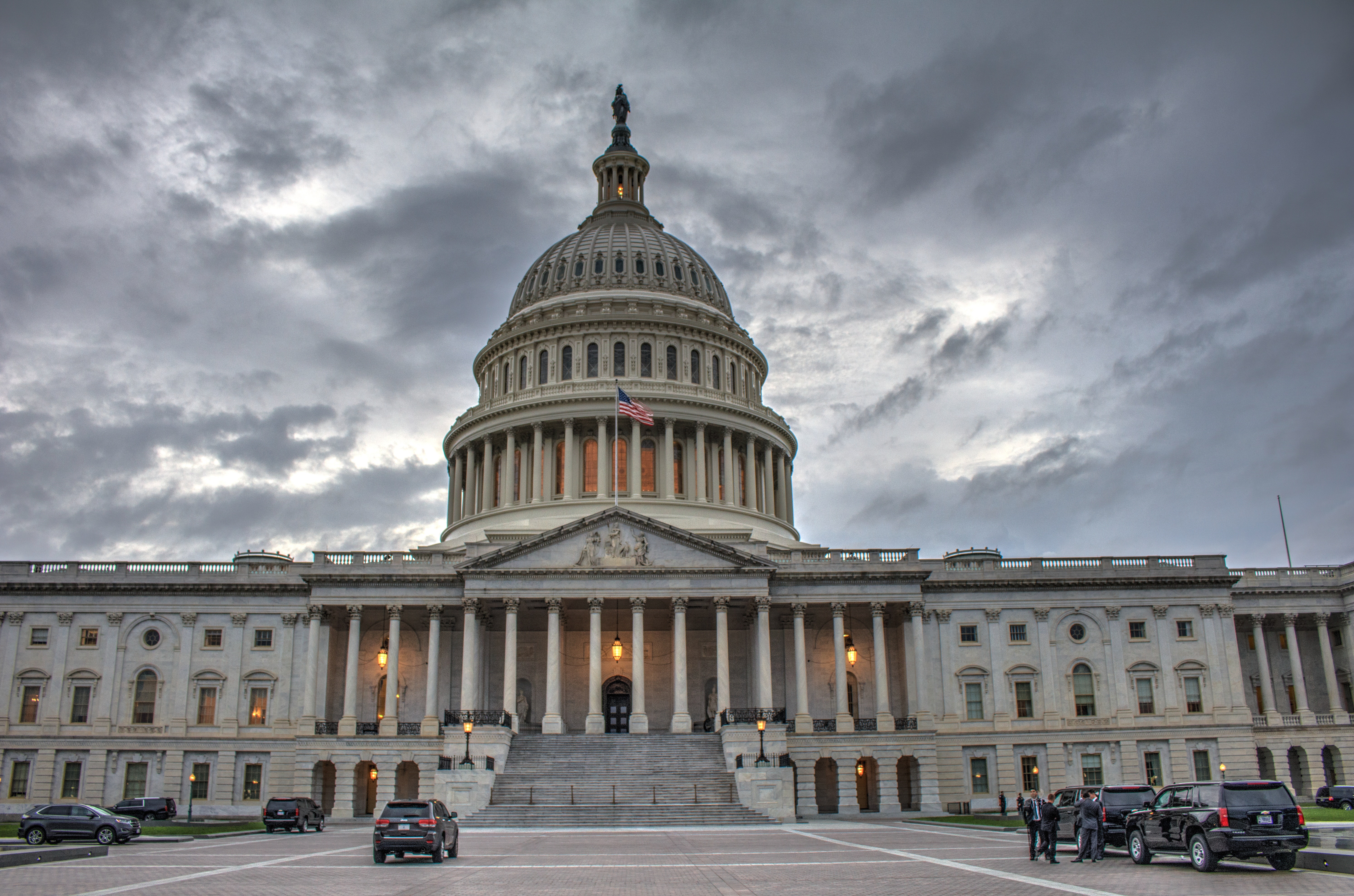 LWVUS Work on The Hill
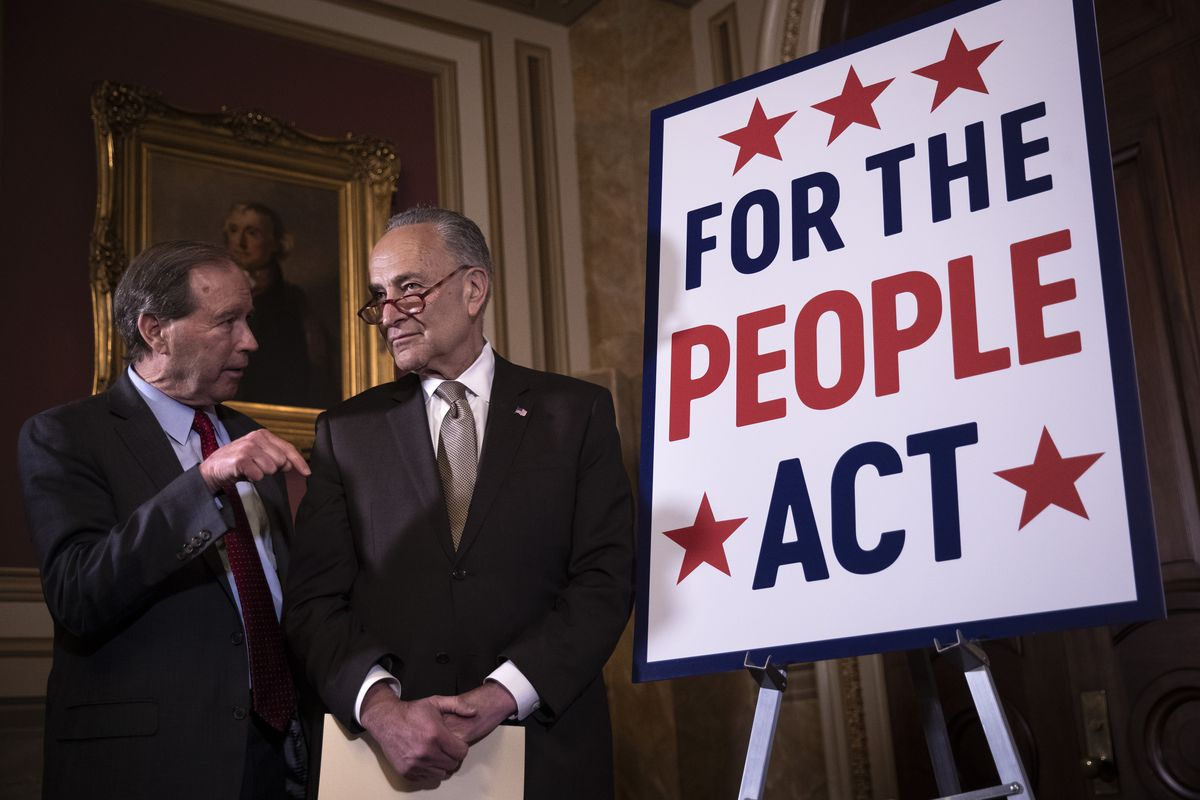 The For The People Act
Originally introduced in 116th Congress 
LWVUS helped write and recommend same day voter registration language 
Major progress in 117th Congress
LWVUS works with Declaration For American Democracy 
Strategy: 
Hill Meetings: 86
Grassroots Organizing 
Rapid Response
Testimony
John Lewis Voting Rights Advancement Act
Introduced in 116th Congress
Renamed as John Lewis VRAA in honor of Rep. Lewis 
LWVUS CEO Virginia Kase testified in front of House Judiciary Committee on the bill 
Has not been reintroduced
LWVUS works with Leadership Conference on Civil and Human Rights
Strategy: 
Testimony training and storytelling
Grassroots lobbying 
Hill meetings
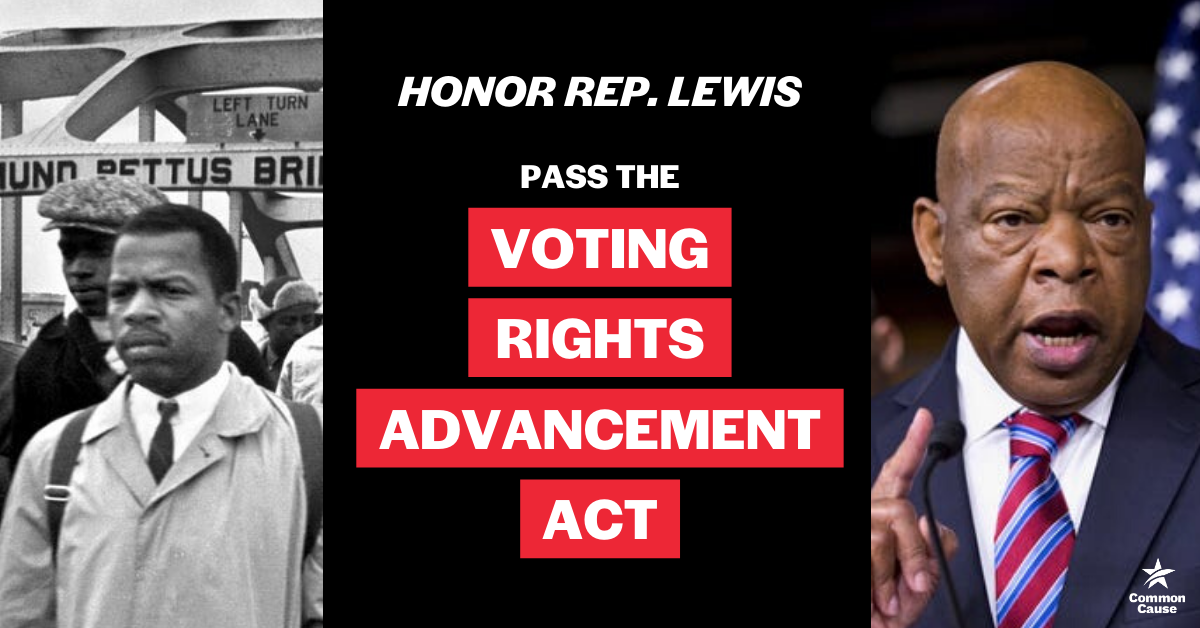 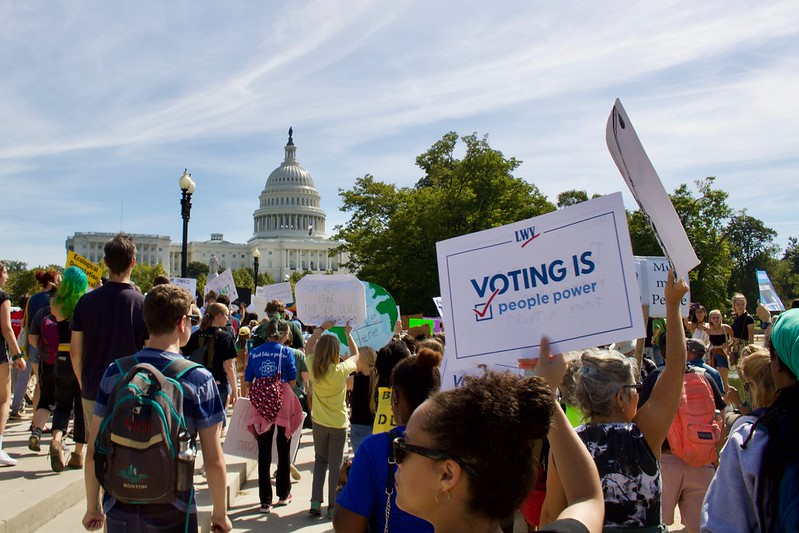 Other League Issues
D.C. Statehood: Passed in House waiting on Senate introduction. LWVUS will be engaging with Senate members. 
ERA Ratification: Sending memos to hill. Looking for opportunities to testify and engage Leagues. 
DREAM Act and Immigration: Wrote letter of support to the hill. Signed letter addressing Biden Adminstration asking for them to support comprehensive immigration reform. 
Gun Violence: Active Action alert you can use to contact your Member of congress. 
We continue to watch Congress closely to see where we can best plug in
Advocacy at the National Level
Grassroots Lobbying and Advocacy Opportunities
Train the trainer events 
Hill Meeting invitations 
Letters to Members of Congress
In District Lobbying Visits 
LWVUS Staff will reach out to State leadership to coordinate this
League Update has announcements as well
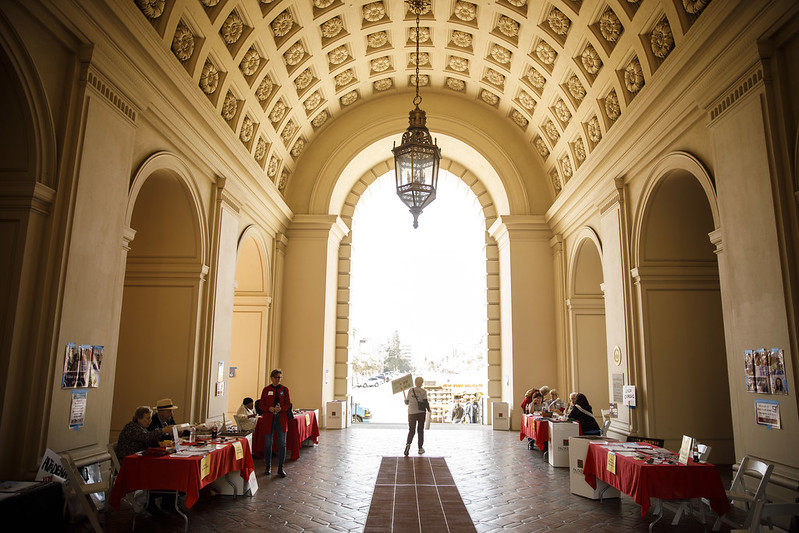 Federal Action Request Form
Any state or local League wishing to act on an issue at the national level that is not a priority of the national board must use this form to do so. 
State League President should be consulted and looped in by local League as they are submitting the form 
LWVUS has developed an online form that goes directly to advocacy team for review. 
LWVUS Staff will review request and respond with feedback or approval.
Action Alerts and Call In Days
Take Action Page: lwv.org/takeaction 
Action Alerts that go directly to congress on certain issues
Check your inbox for emails 
Check the League Update for active action alerts 
Taking Action page will let you know what is currently happening in Congress right now 
You can also see LWVUS progress and comments on federal legislation
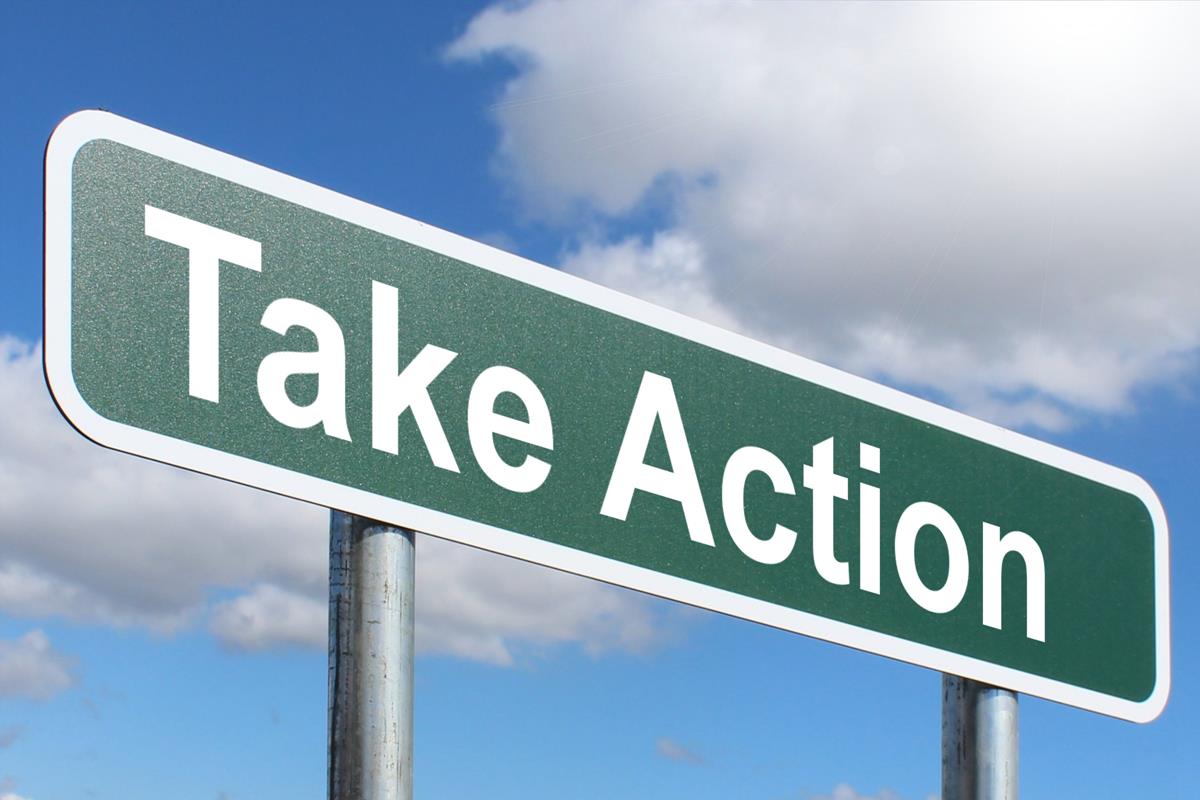 This Photo by Unknown author is licensed under CC BY-SA.
Resources
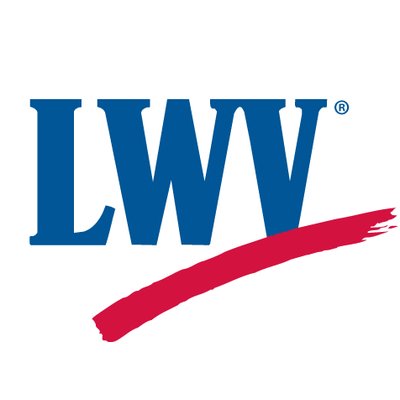 Taking Action Page 
Federal Advocacy Request Form 
Impact on Issues
Monthly Policy Webinars 
LWVUS Blogposts 
League Update
This Photo by Unknown author is licensed under CC BY-SA.
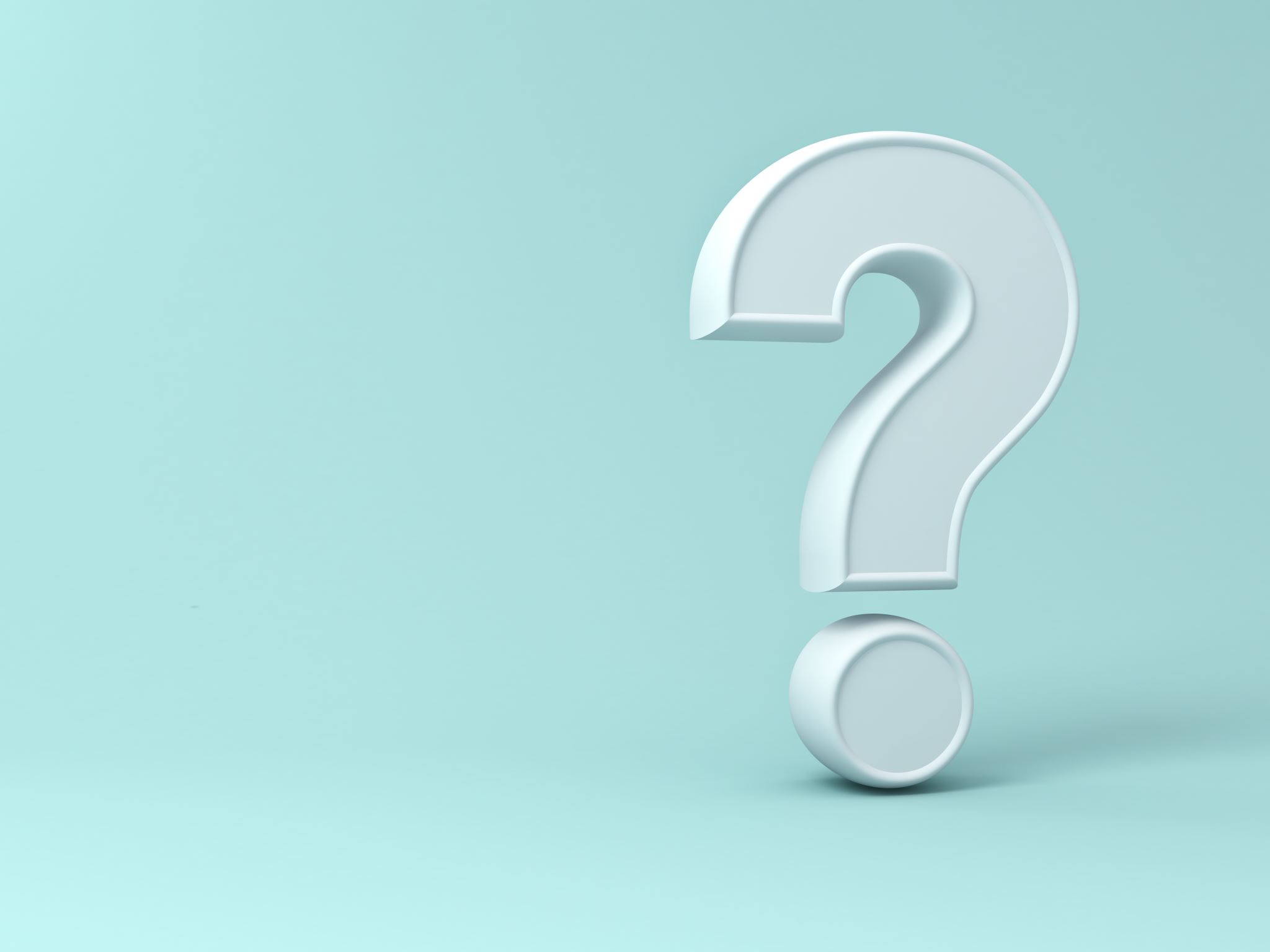 Additional Questions: Contact us advocacy@lwv.org